Министерство образования Республики Мордовия
ПОРТФОЛИО
педагога дополнительного образования 
МБУ ДО «Дом детского творчества»
города Ковылкино
Артамоновой Ирины Николаевны
на высшую квалификационную категорию
Дата рождения: 16.05.1966 г.
Профессиональное образование: высшее, ФГБОУВО «Мордовский государственный педагогический институт им. М.Е. Евсевьева», г. Саранск,  2019г. 
Специальность «Педагогическое образование ( с двумя профилями подготовки). Квалификация «Бакалавр».
Диплом: 101305  0806293
Стаж педагогической работы: 36 лет 7 мес.
Общий трудовой стаж: 36 лет 7 мес.
Стаж в данной должности и организации: 8 лет
Наличие квалификационной категории: первая квалиф. кат. Приказ МО РМ №  989 от 29.11. 2017 г.
Звание: нет
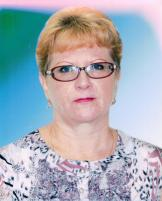 Характеристика- представление
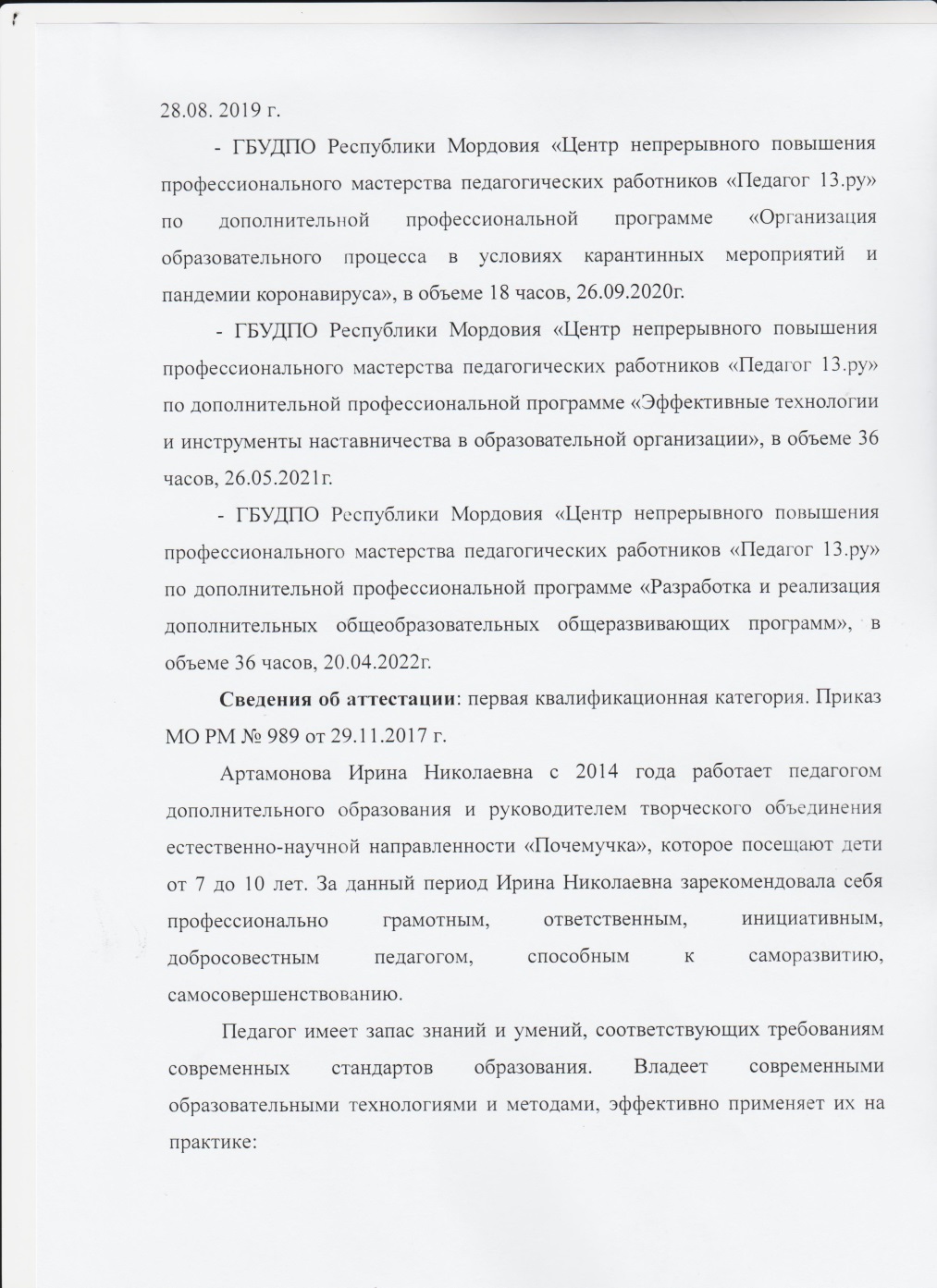 Характеристика- представление
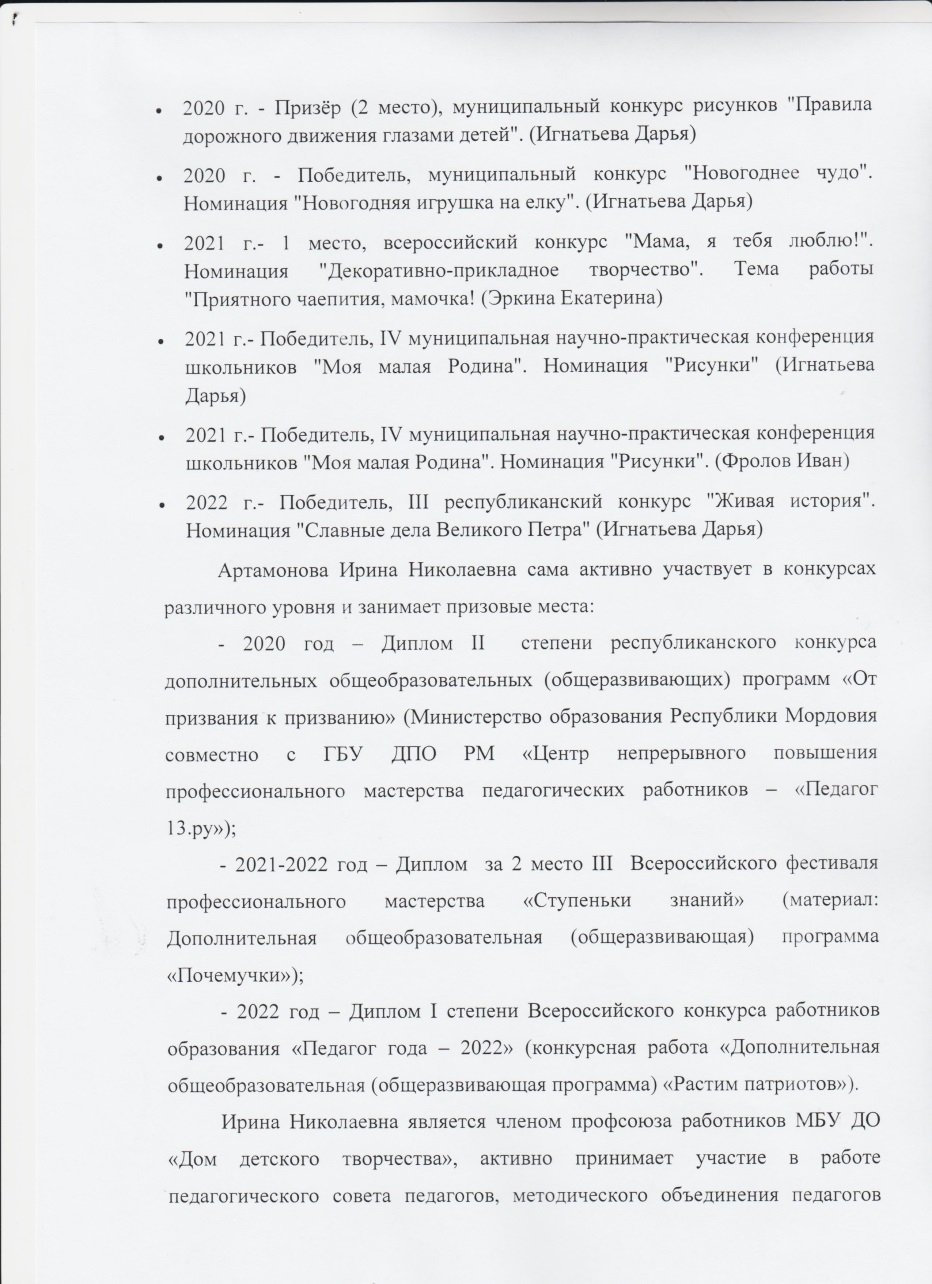 Характеристика- представление
Обобщение педагогического опыта работы
Сайт МБУ ДО «Дом детского творчества»
http://ddtkov.schoolrm.ru
Раздел «Сведения об образовательной организации» - 
«Администрация» – Артамонова И.Н.
1. Реализация образовательных программ
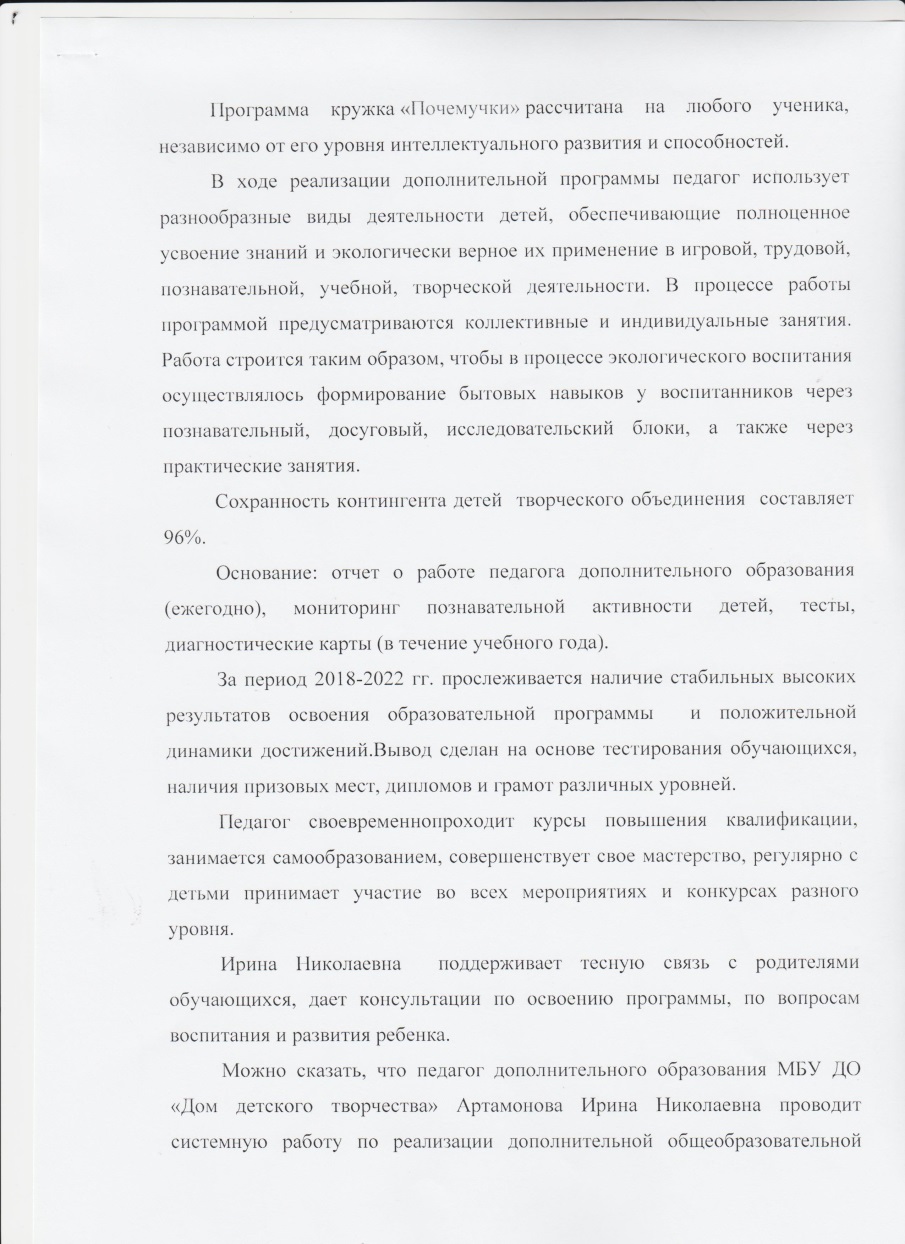 1. Реализация образовательных программ
2. Участие детей в:- конкурсах; - выставках; - турнирах; - соревнованиях; - акциях; - фестивалях
- Победы и призовые места в заочных /дистанционных мероприятиях в сети «Интернет» - 2
Победы и призовые места в очных муниципальных мероприятиях – 4
Победы и призовые места в очных республиканских мероприятиях – 5
- Победы и призовые места в заочных /дистанционных мероприятиях в сети «Интернет» -
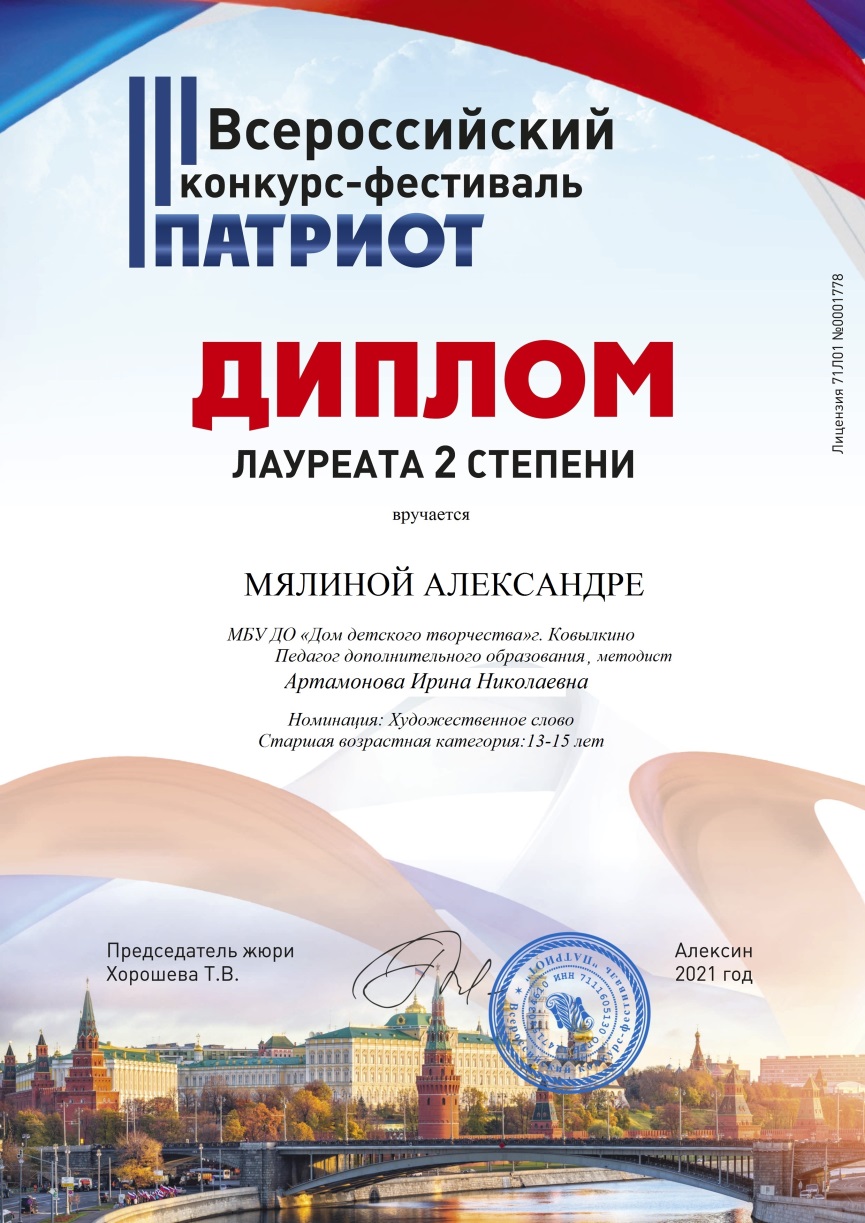 Победы и призовые места в очных муниципальных мероприятиях
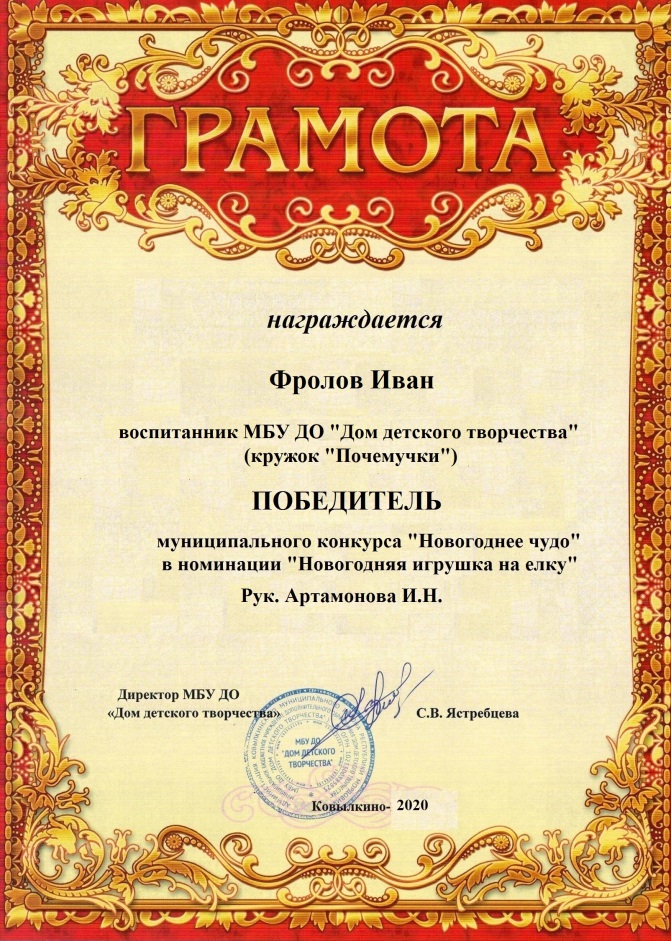 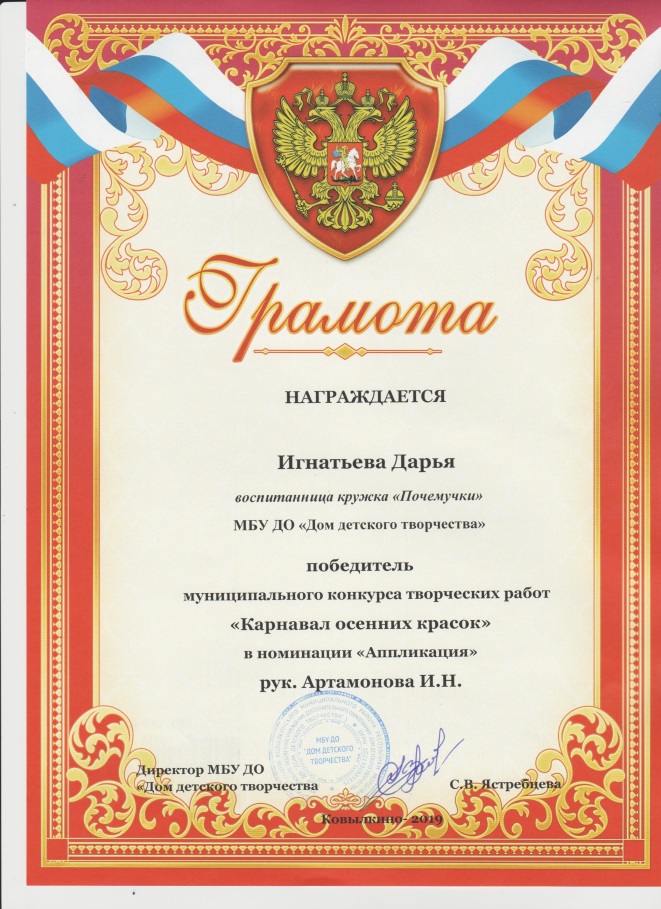 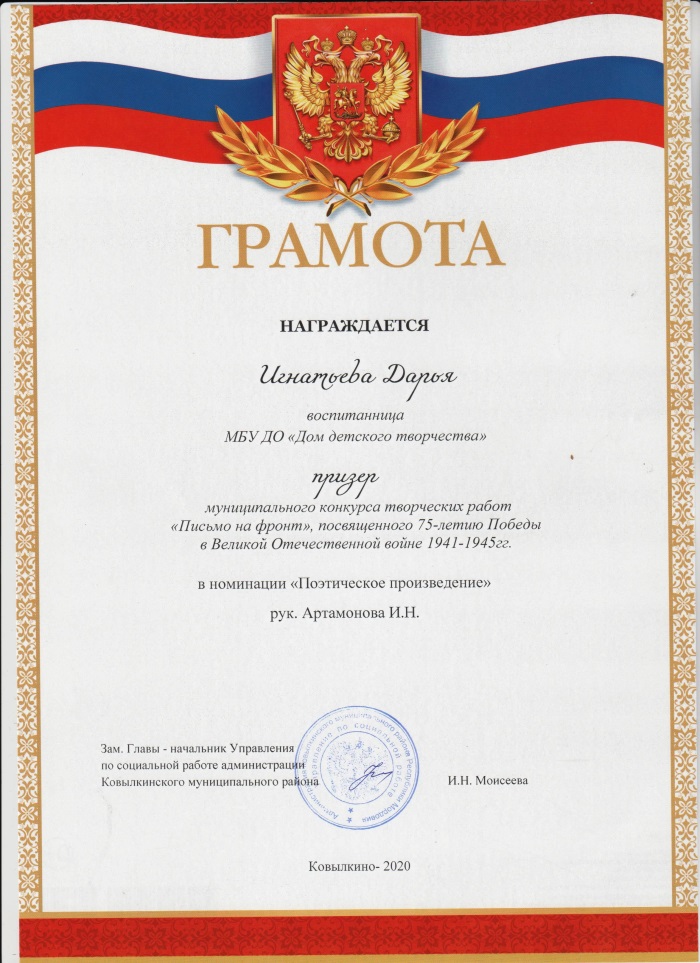 Победы и призовые места в очных республиканских мероприятиях
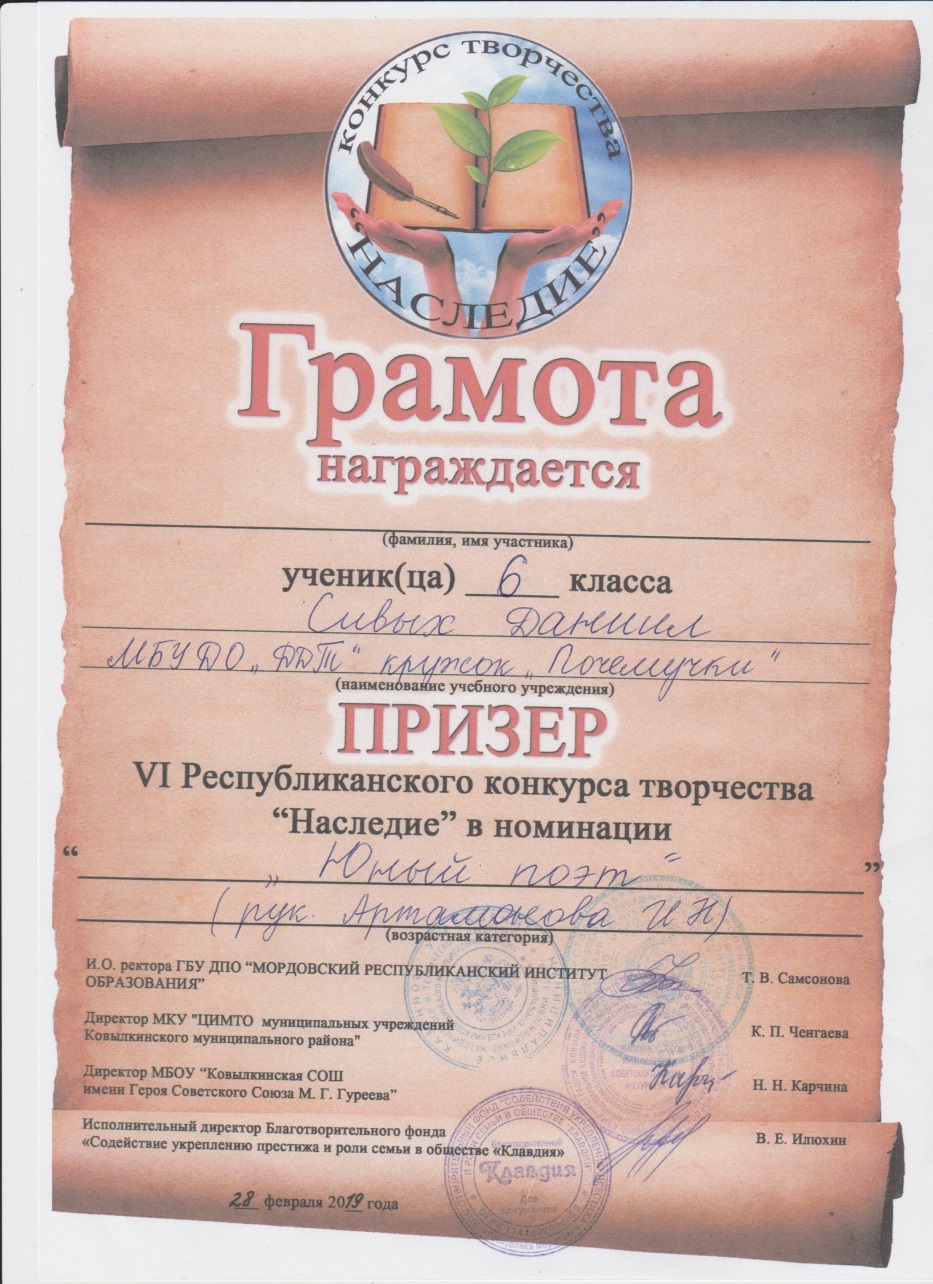 Победы и призовые места в очных республиканских мероприятиях
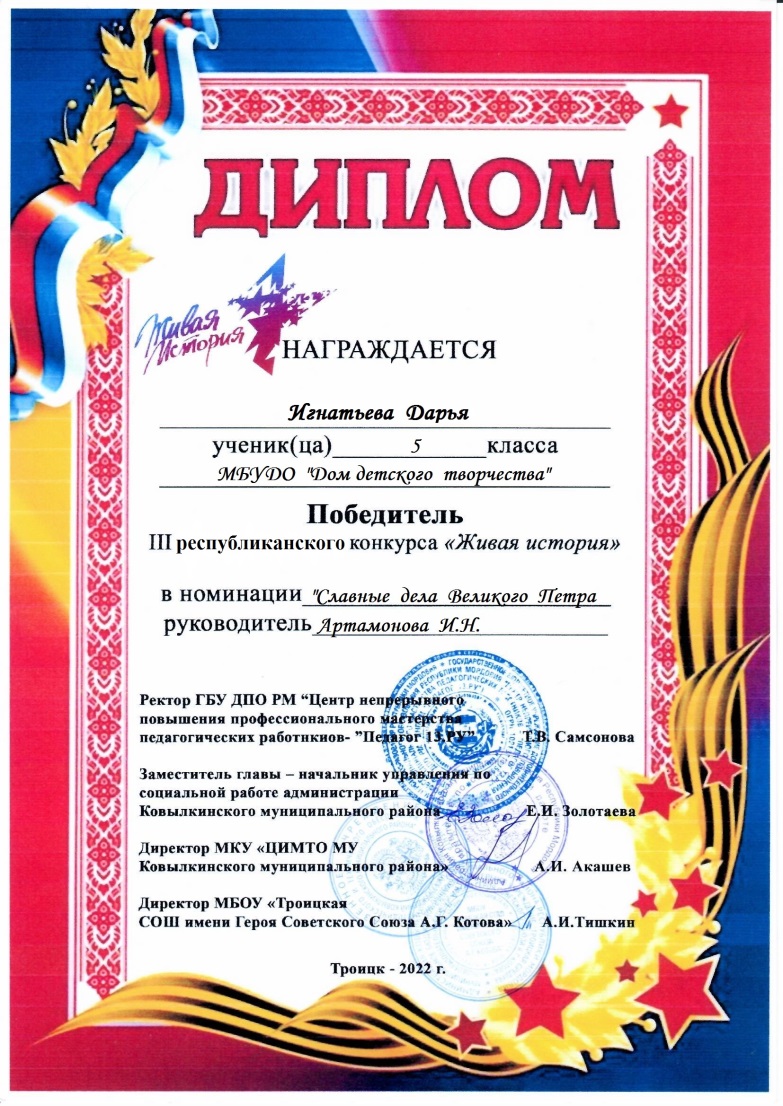 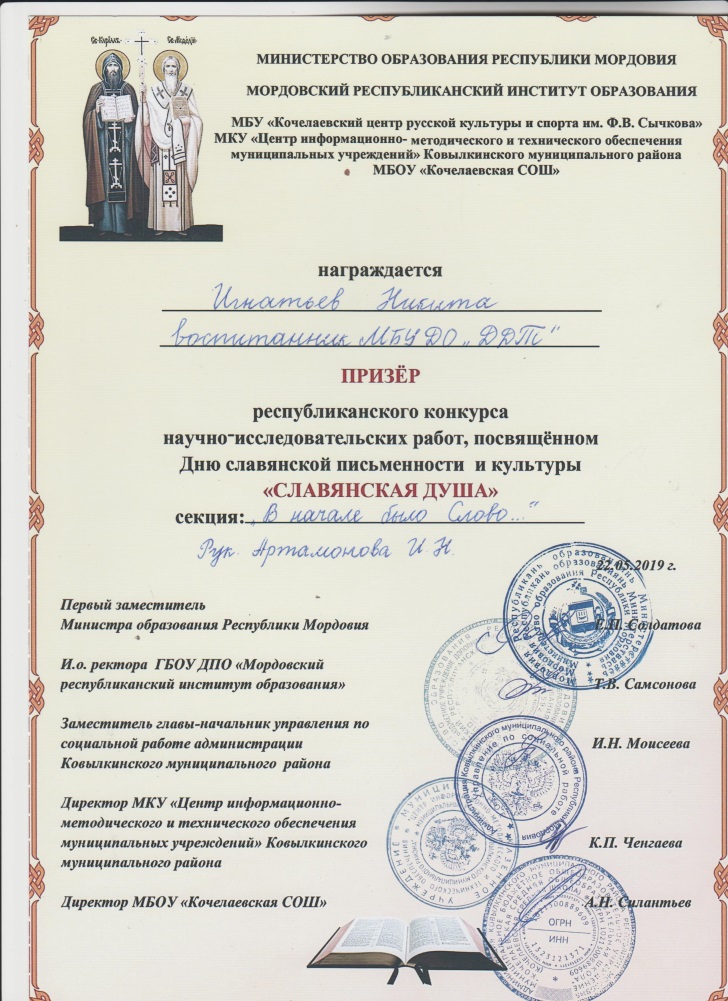 3. Наличие публикаций
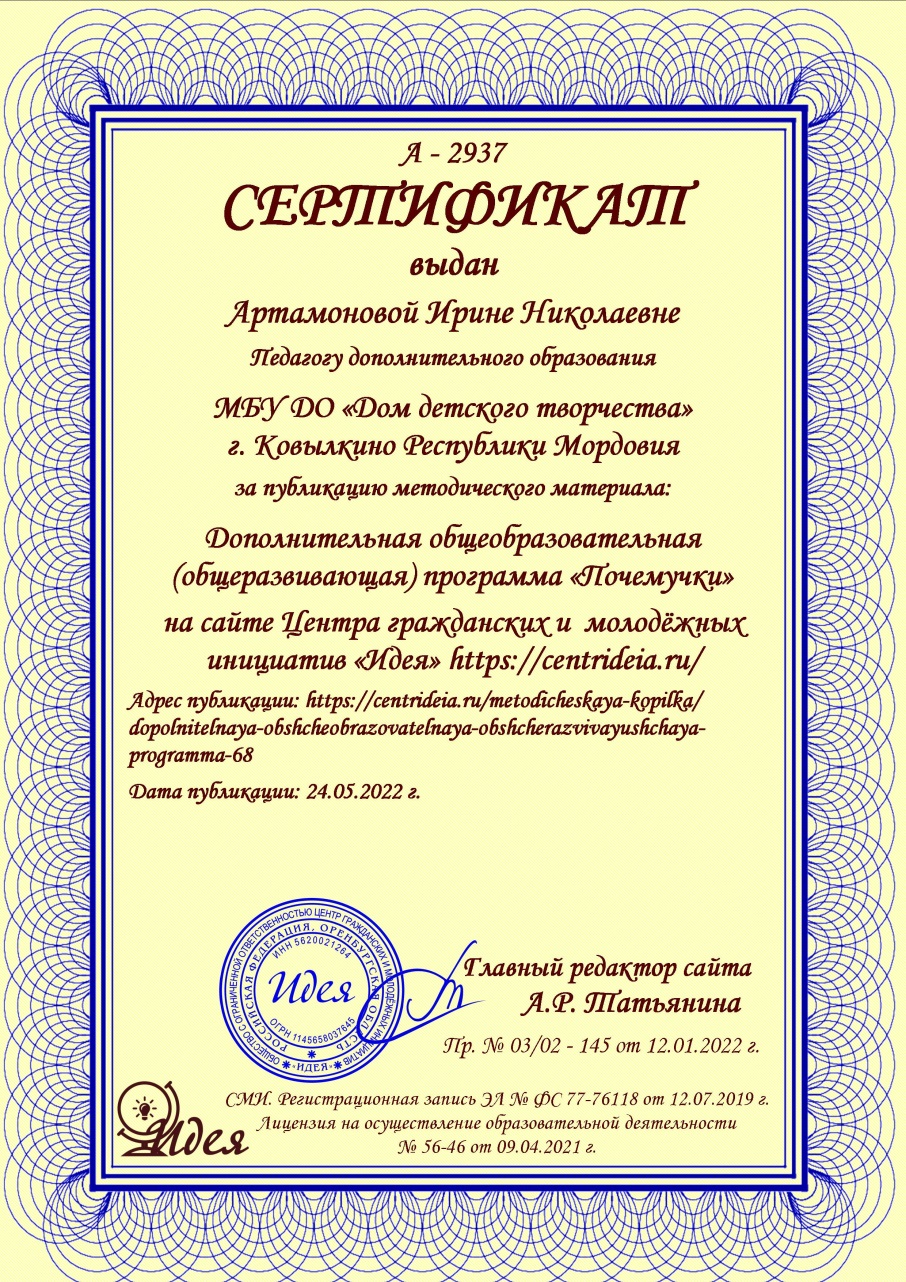 4. Выступления на заседаниях методических советов, научно-методических конференциях, педагогических чтениях, семинарах, секциях, форумах, радиопередачах (очно)
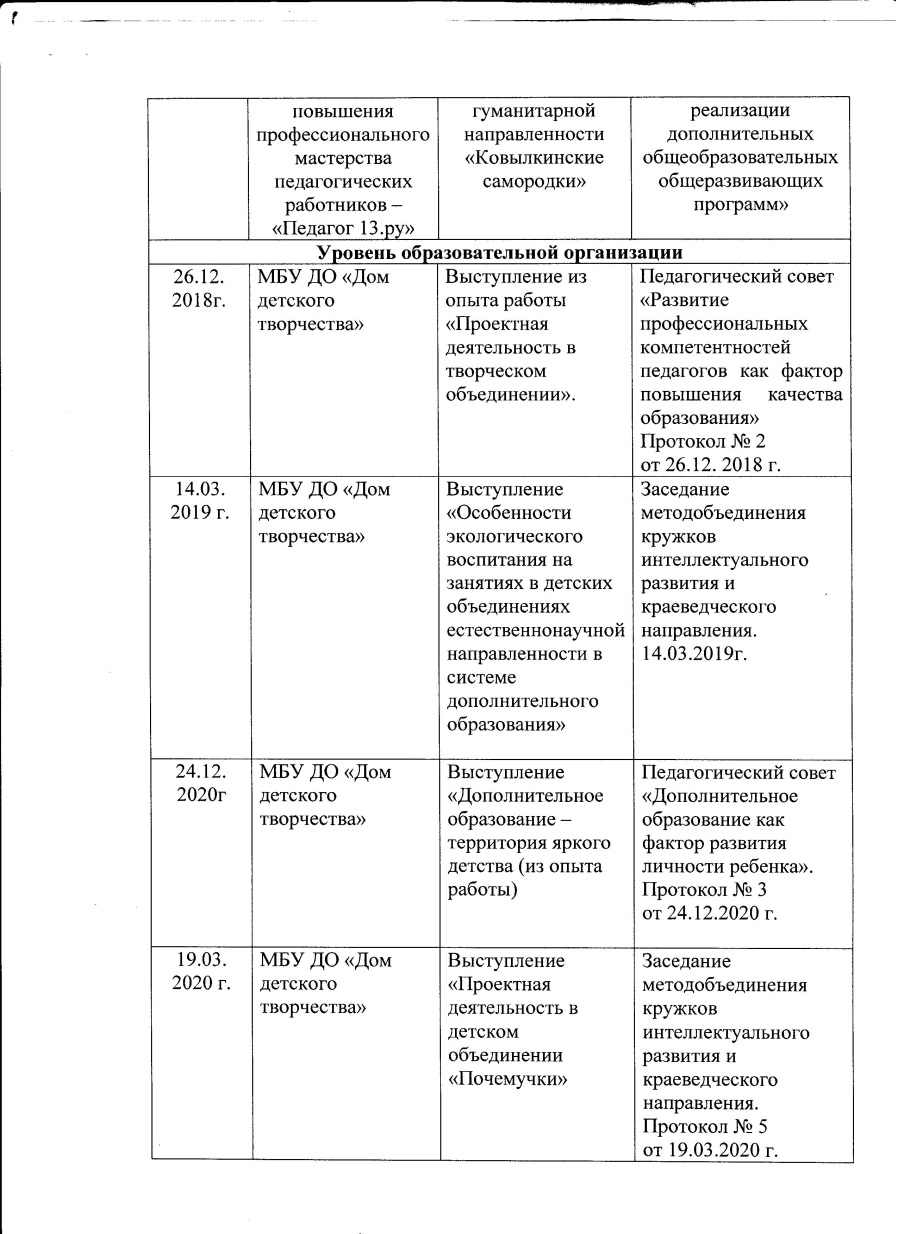 4. Выступления на заседаниях методических советов, научно-методических конференциях, педагогических чтениях, семинарах, секциях, форумах, радиопередачах (очно)
4. Выступления на заседаниях методических советов, научно-методических конференциях, педагогических чтениях, семинарах, секциях, форумах, радиопередачах (очно)
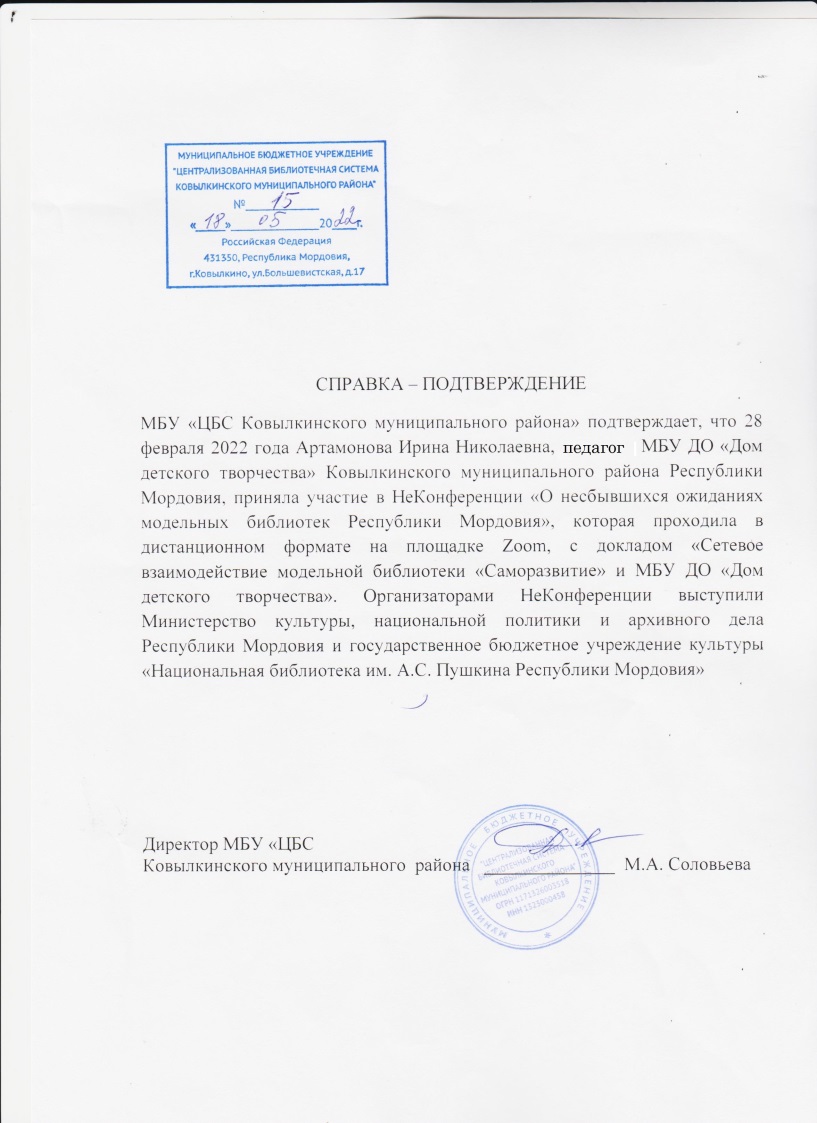 5. Проведение мастер-классов, открытых мероприятий
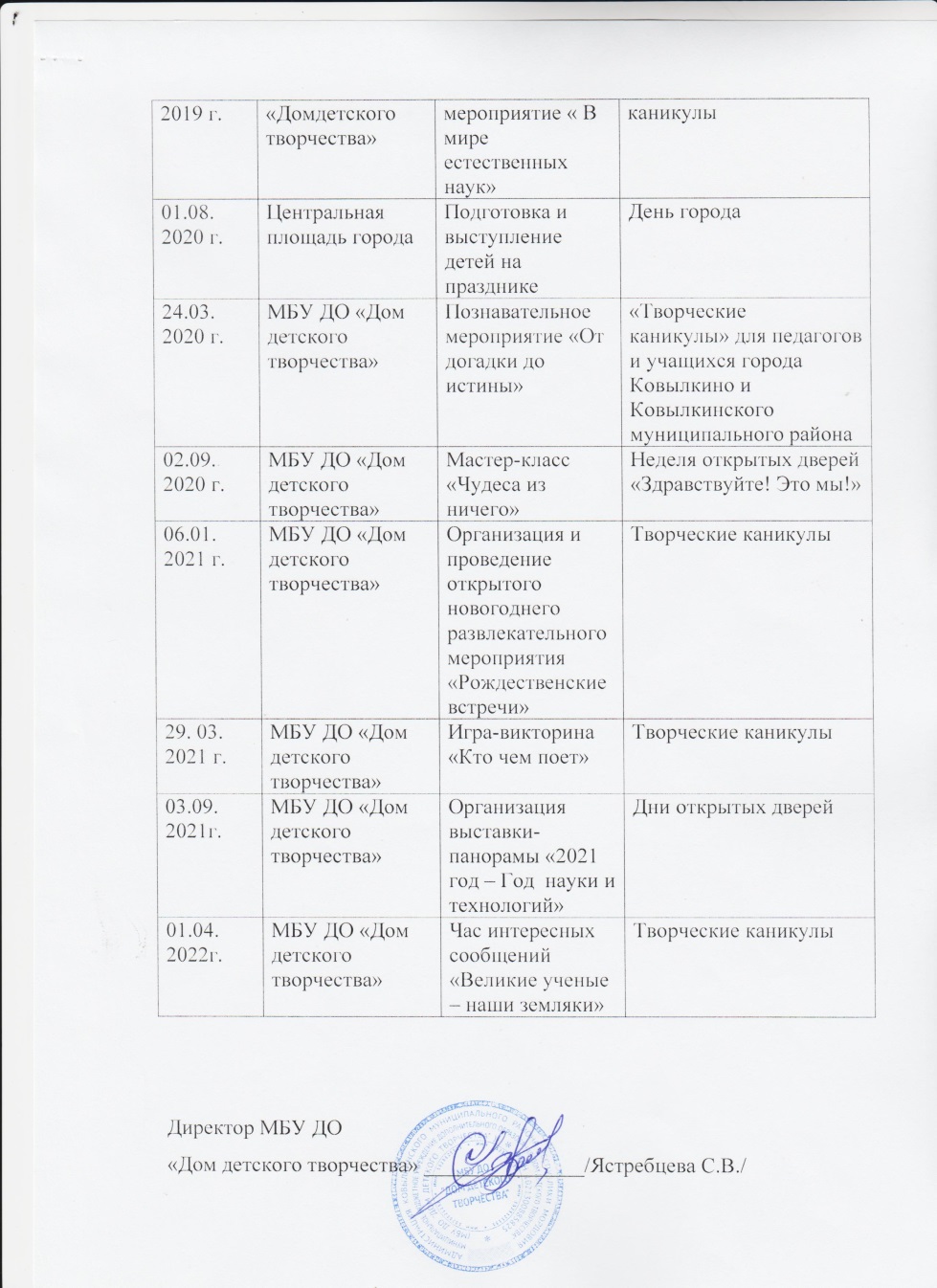 6. Общественно-педагогическая активность педагога: участие в комиссиях, педагогических сообществах, в жюри конкурсов
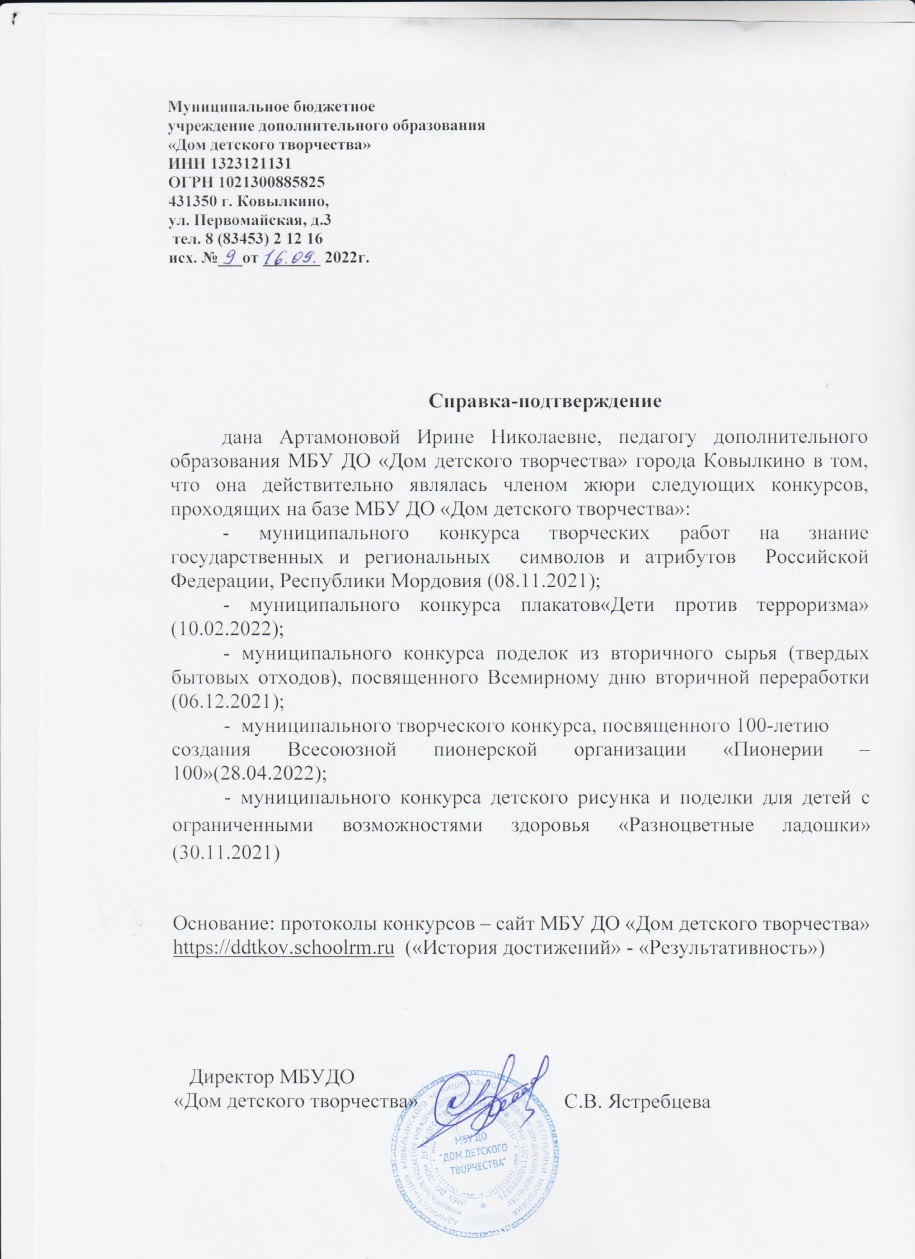 6. Общественно-педагогическая активность педагога: участие в комиссиях, педагогических сообществах, в жюри конкурсов
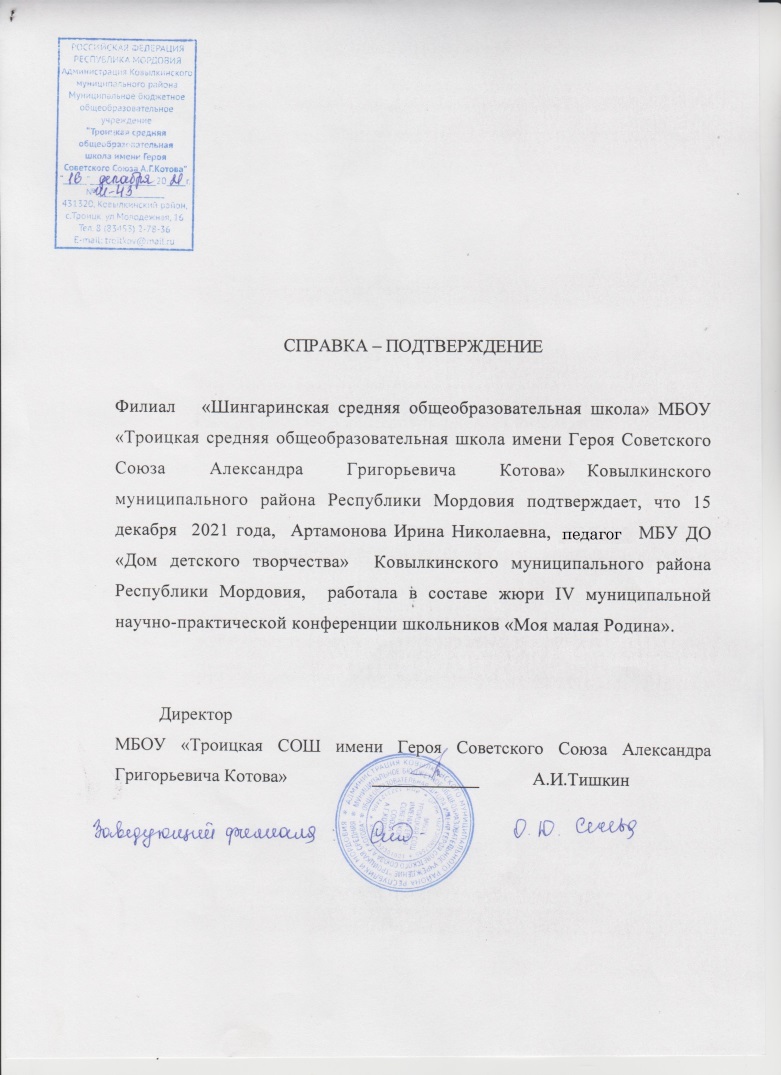 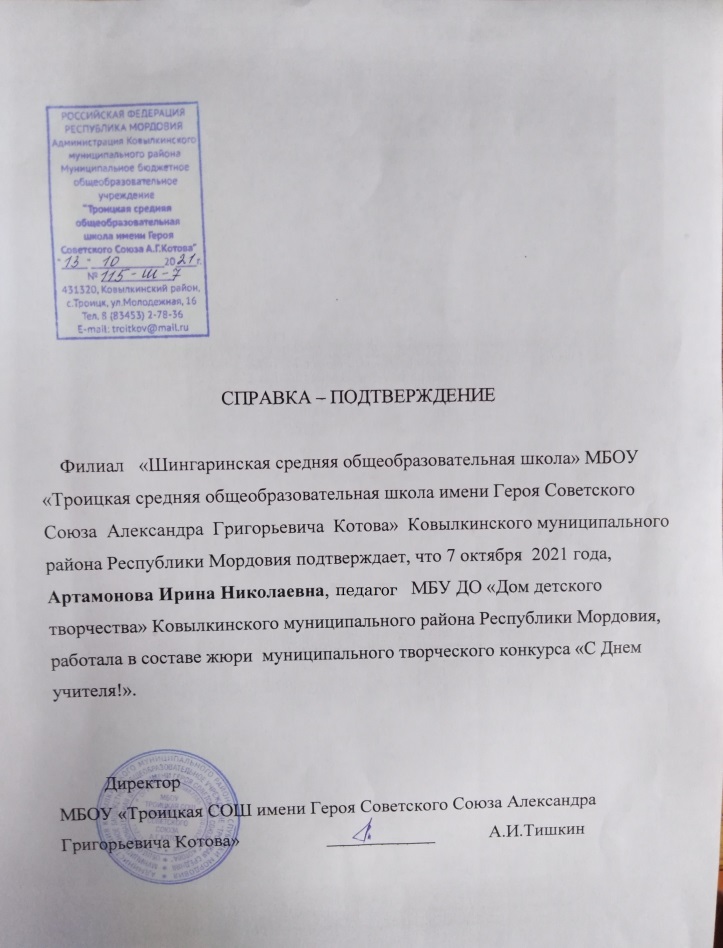 6. Общественно-педагогическая активность педагога: участие в комиссиях, педагогических сообществах, в жюри конкурсов
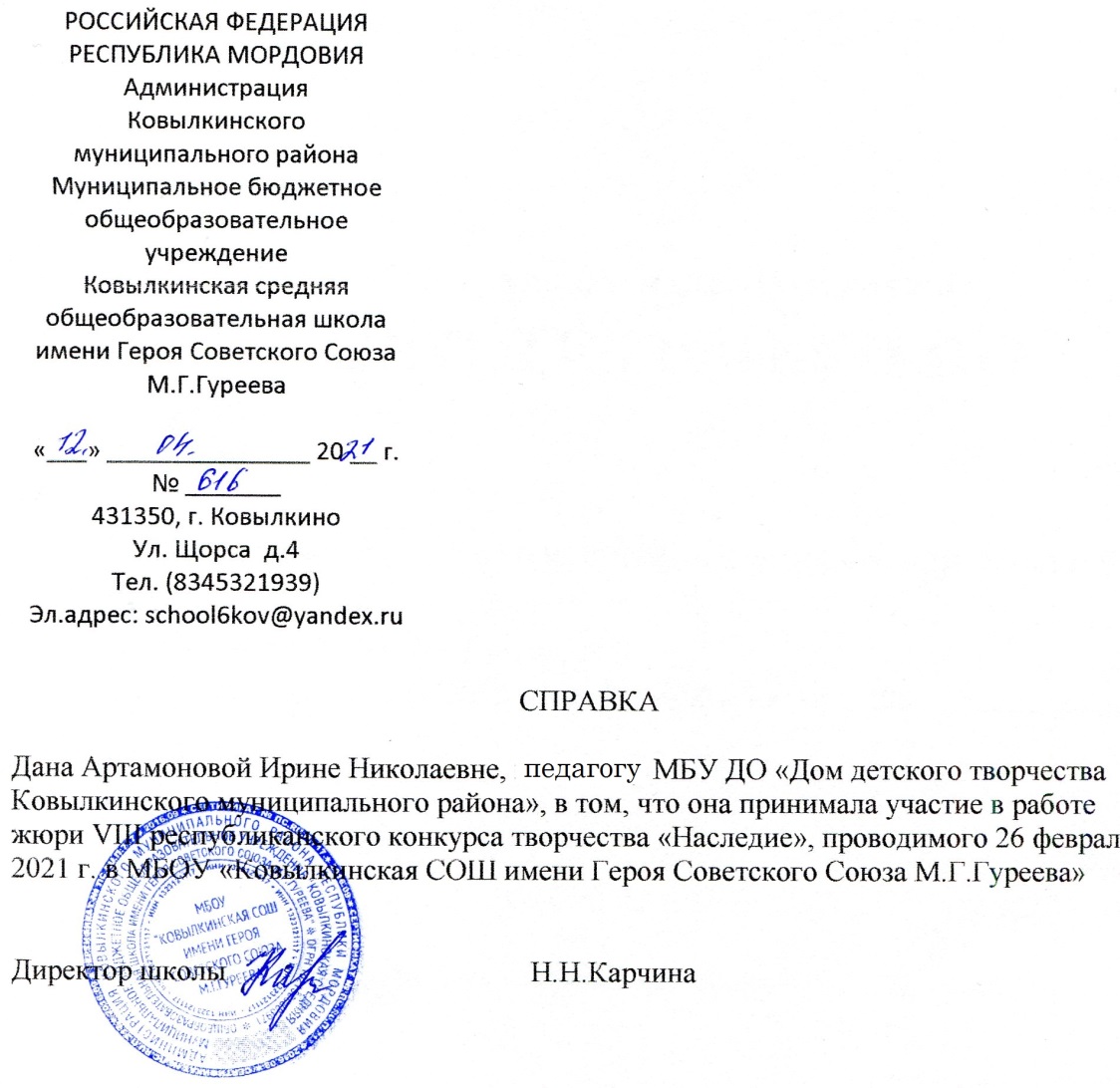 7. Позитивные результаты работы с детьми:
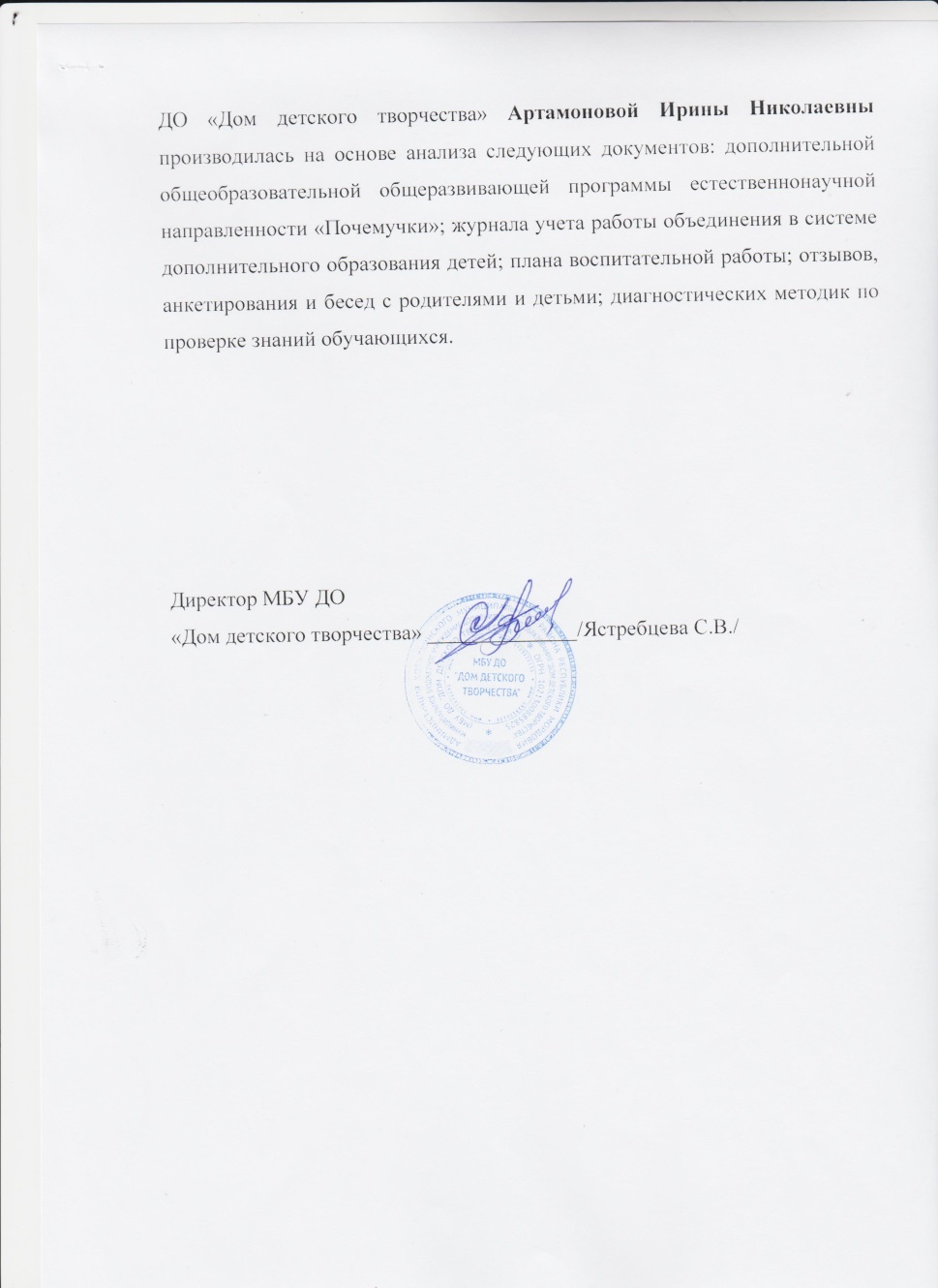 8. Участие педагога в профессиональных конкурсах
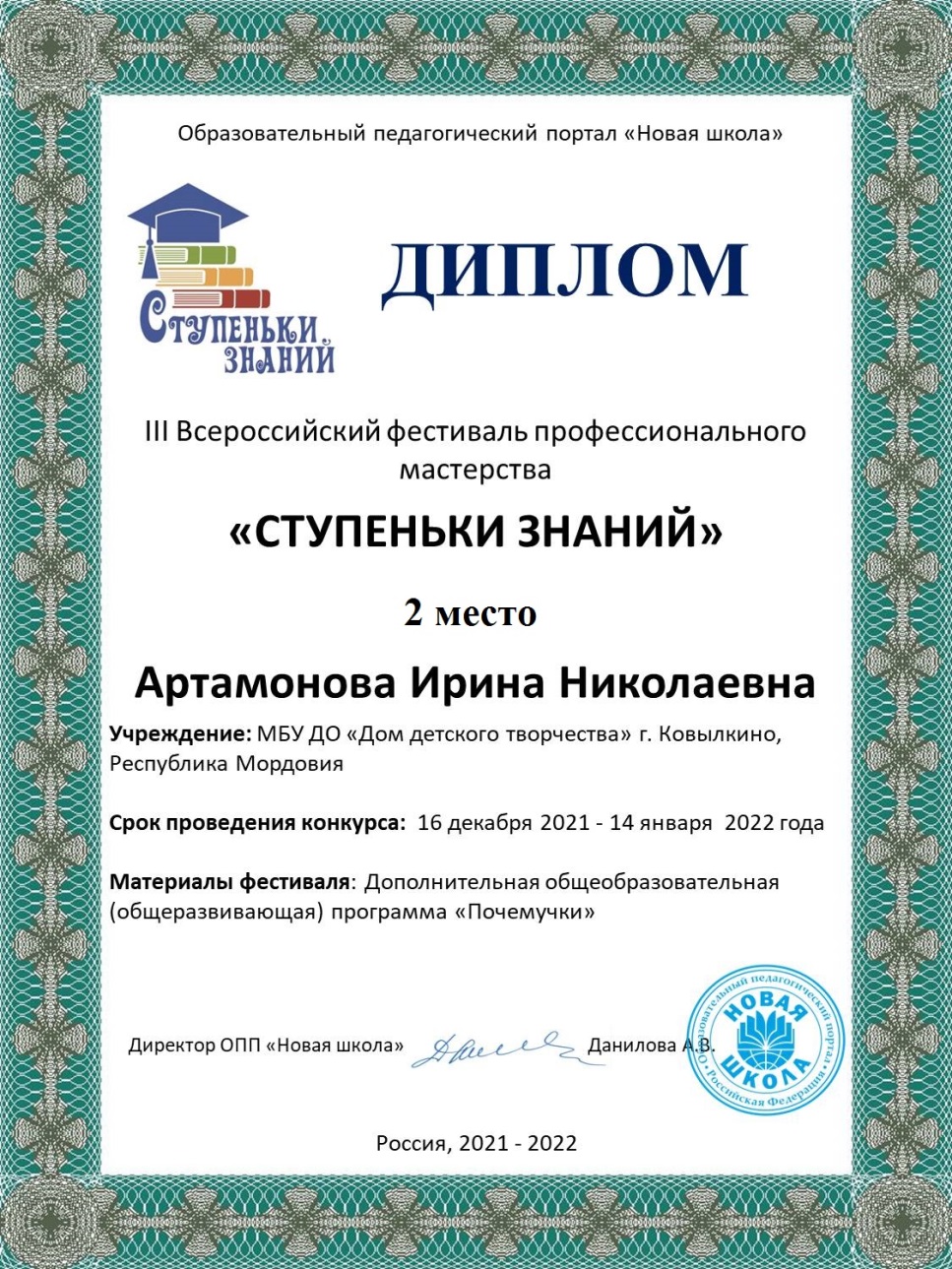 8. Участие педагога в профессиональных конкурсах
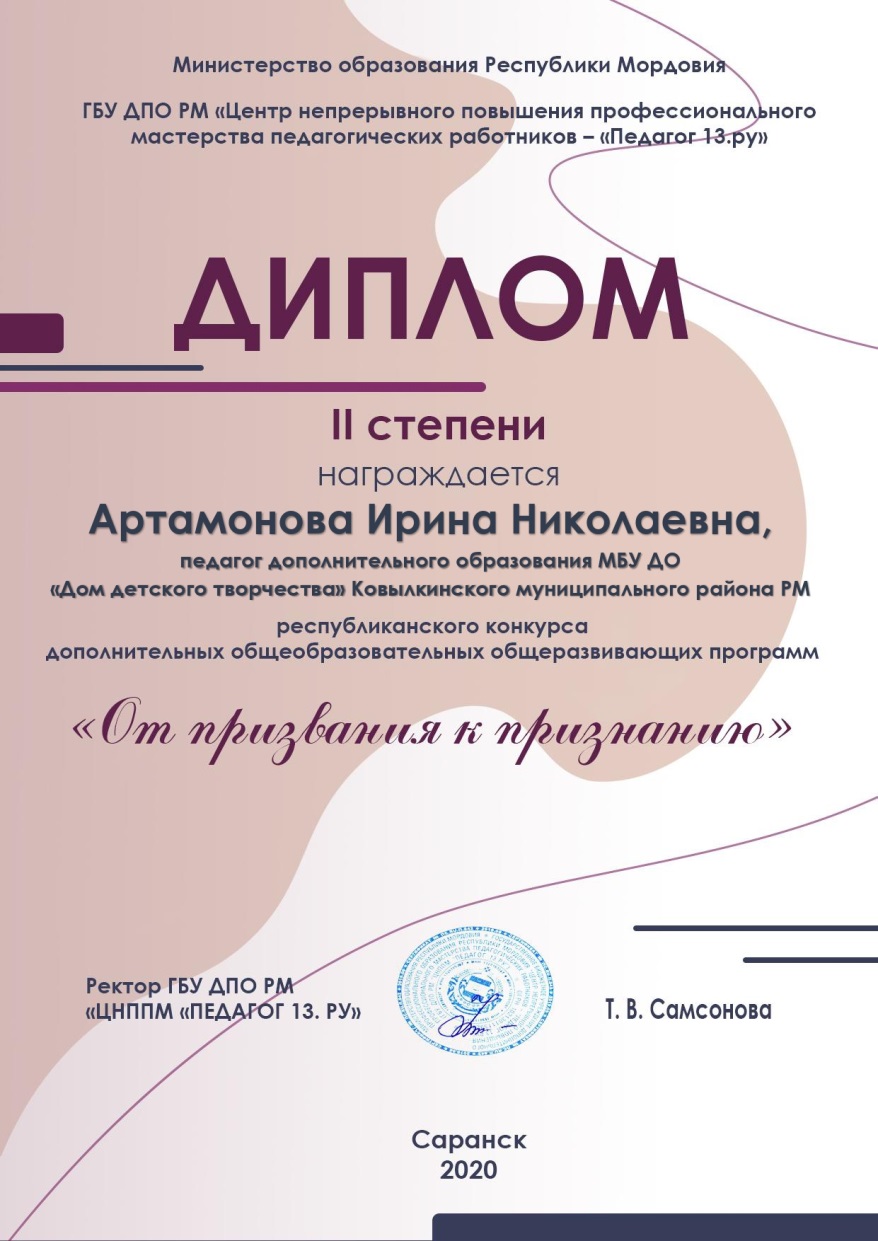 9. Награды и поощрения
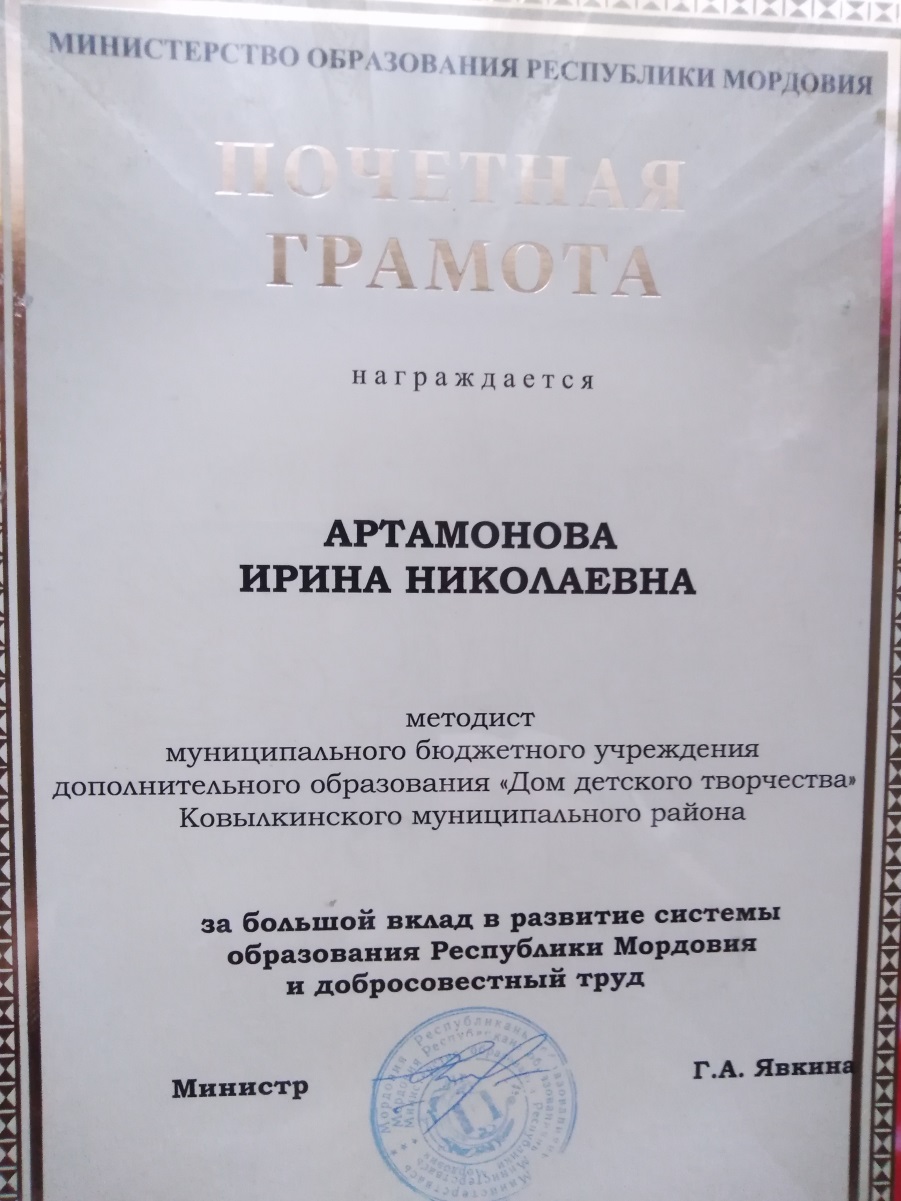